Jean-Pierre Hupkens : 3e à la commune : par conviction (ARC-C AFF ELE 0503)
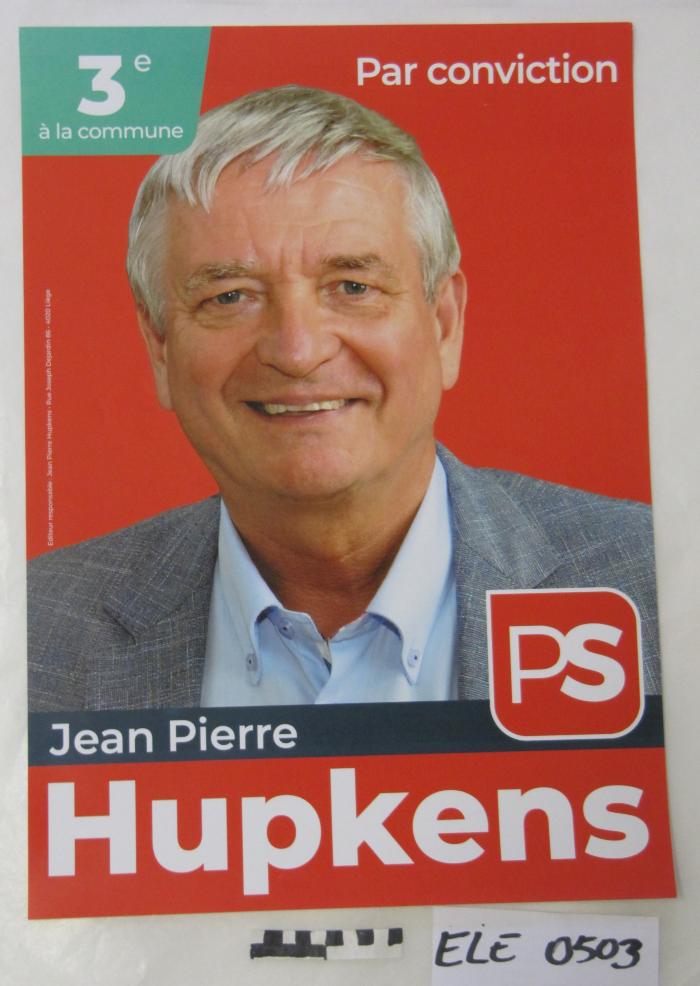 Par conviction : Jean-Pierre Hupkens : 3e à la Commune     (ARC-C AFF ELE 0565)
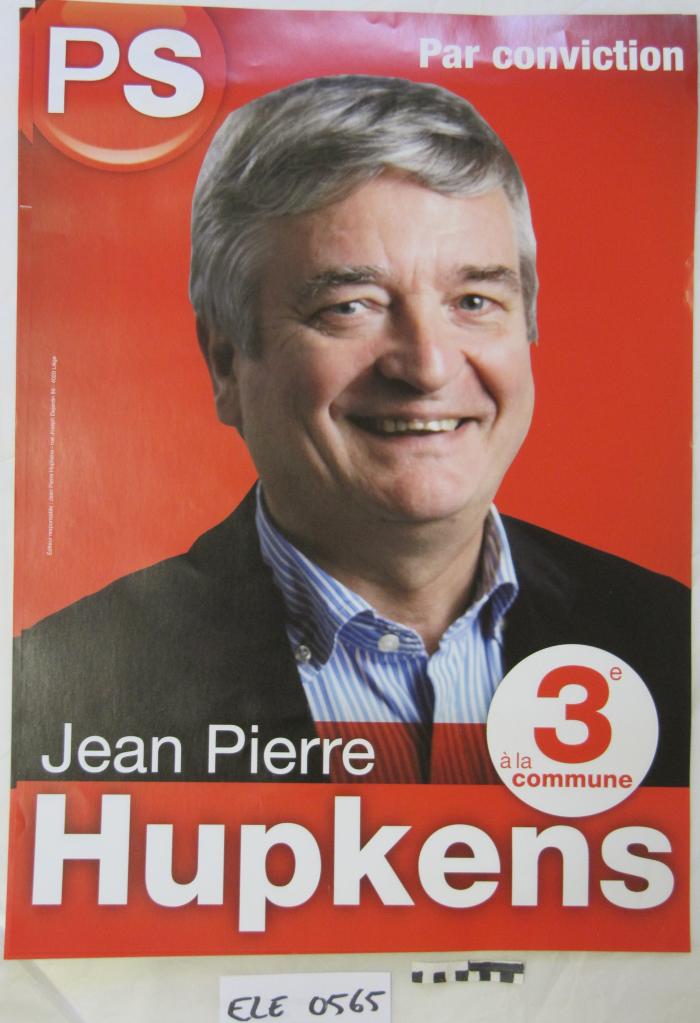 Cartes de voeux et invitations 2018 (ARC-C CAR 2018)
July 17 2014 at 4:07:42